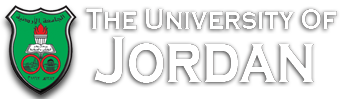 Preoperative Assessment& Evaluation& Pre-medications
Objectives
Determine pt medical status by 
(1) Proper history 
(2) Physical exam 
(3) Indicated Lab. Investigations 
(4) Review medical records
(5) Consider if needed further testing or consults to develop anesthesia plan.
Perform  proper airways examination
 ASA Classification: Perform adequate preoperative  psychological & pharmacological preparation for adult and pediatric patients.
Evaluation of patients with known systemic disease 
- HTN                        - DM 
-Thyroid disease    -Cardiac disease  
- Pulmonary  disorder.
Objectives
Identify ASA fasting guidelines 
Identify patients at risk of peri-op. aspiration 
Anti cholinergic premedication 
Perioperative corticosteroid coverage 
DVT / PE prophylaxis
Antibiotics prophylaxis
History (Know your patient)
Age / Weight/ Type of surgery/ fasting hours  
Past history


Focused review of systems
_ Anesthetic Hx :  any complications (difficult airways/delayed emergence/PONV) , family hx. (scoline apnea)
_ Surgical / Medical history  (DM, HTN , thyroid)
Cardio

  CP /Angina/ stent)) IHD
PNDs/ orthopnea) ) CHF
Exercise intolerance
Palpitations
Respiratory

Asthma 
COPD
OSA
Recent URTI/LRTI
Cough/ sputum 
Smoking
Neuro 

Epilepsy 
CVA/TIA 
Denervation disease
Cont…
Medications (e.g. B-blockers, statins)
Allergy (e.g. penicillin)
GIT

GERD
PUD
Hiatus Hernia
Intestinal obstruction.
Renal 

CRF
ARF
On dialysis
Blood disorders
Antiplatelet 
Anticoagulation
Physical Examination
Vital signs
General appearance
Cardiac exam
 

Respiratory exam 


Neuro exam
Check rate and rhythm 
Auscultate heart sounds
Look for signs of resp. distress
Respiratory rate
Auscultate lung sounds
Mental status 
Gross motor/ gross sensory
Airway Examination
(1)Mallampatti classification
It categorizes the ratio of tongue size to the oropahrynx
Has low positive predictive value
Mallampatti Classification
Airway exam
(2) Mouth opening 
(3)Teeth ( prominent upper incisors/ loose or mobile) 
(4)Palate ( high arched )
(5) Ability to protrude the lower jaw beyond the upper incisors (jaw protrusion)
Airway exam
(6) Neck exam 
Look for short or thick neck
Look for neck movements
Look for neck masses                   tracheal shift
(7) Three distances
# Tyro-mental distance



#Sterno- mental distance

#Interincisor distance
-It describes the distance between the mentum & thyroid notch
-It helps in determining how readily the laryngeal axis will fall in line with 
the pharyngeal axis
-It is normally in adults > 6cm
-It describes the distance between the mentum & suprasternal notch
-If  this distance less than 12 cm  it predicts difficult intubation
-It describes the distance between the upper and lower incisors
-It  is normally  4.5 cm
Method of Assessment (L.E.M.O.N )
Look externally
                    teeth /tongue / face / mouth opening 
             Evaluate the three distances 
                       interincisor / thyromental / thyrosternal distance
                  Mallampatti score (3 or 4)
              
               Obstruction (presence of any obstruction like            peri-tonsillar abscess  , thyroid mass , VC nodule)
             Neck mobility
L
E
M
O
N
Lab Investigations
Blood tests

CXR

ECG

PFT
Lab Investigations
Advanced age/ Anemic pt/ Bleeding /chronic disease  (kidney liver heart )
CBC 

KFT

Sugar
LFT
Coagulation studies
Diabetics/ HTN/ chronic disease / on medications like diuretics , digoxin ,ACEI
Diabetics / HTN/ chronic disease / on steroid
Liver disease / malnourished  pt
Bleeding  disorder/ Kidney disease/ Liver disease/ pt on anticoagulants
Cont…
CXR
Indicated in patients with respiratory or cardiac disease
Indicated in smokers
Indicated in patients with recent LRTI
      ECG
Indicated in patients with respiratory or cardiac disease
Advanced Age ( M: 55y    F: 65y )
Any patient with CAD risk factors 
(HTN, DM, Hyperlipidemia , exercise intolerance)
Pulmonary Function test
_ Identifying patients at risk, evaluating the risk, and finding modified factors to decrease risk
Guidelines don’t support the routine use of PFT.
Indicated in obstructive lung disorders
Indicated in restrictive lung disorders
(3) Indicated in neuromuscular disorders
 _ Includes mainly
Spirometry
ABGs
Pulmonary Function test
Major surgery
Defined as highly invasive surgery commonly  needs
Blood transfusion
Post op. 
ICU
Invasive monitor
ASA classification of physical status
Preoperative preparation in adults
It includes preop. Visit with informative and comforting interview about OR events , anesthesia steps & all patient concerns like fear of death .loss of consciousness which would replace many grams of antidepressants .
Take your time before the operation to earn the trust and confidence of the patient.
premedication to achieve sedation & amnesia in selected pts.
Orally given before 60 min, on the other hand I.V given before few minutes.
Benzodiazepine
They produce anxiolysis, amnesia and sedation.
 
They have little depression on ventilatory and circulatory systems in premedication doses

Low incidence of toxicity ( wide therapeutic index)

Lack of opioids side effects ( nausea & vomiting)
Midazolam
It is water soluble with rapid metabolism 
Onset    1-2 mins
Dose    1-2 mg IV given prior to the trip to OR
Mental function  return to normal within 1-4 hours
Better than lorazepam , diazepam Why??
Rapid onset/// Rapid elimination // rapid clearance
Preoperative preparation of pediatrics
Age is the most important aspect when psychological preparation is considered.
A baby younger than 8 months has no separation anxiety so preparation is often directed toward educating the parents.
Toddlers(1-2) & preschool (3-5) will become upset when separated, and its so difficult to explain for them OR events
This age group is good candidate for premedication.
Consider your visit as chance to connect with the child by becoming familiar with his/her toys & games to gain trust .
It may be helpful for the child to have their parents accompany to the OR after explaining events of induction.
Preoperative preparation of pediatrics
The goal is to reduce apprehension, produce sedation & amnesia.
Premedication is not used for children before 8 months.
Preferred route is oral  (older children) or rectal (preschool)  esp. if there is no IV access.
Avoid IM route as you can.
Premedication use in pediatric patients is controversial ???
(1) Premedication  has failure rate of 20 %
(2) Premedication hasn’t proved to reduce psychological outcome 
(3) Smooth induction is less likely to produce long lasting psychological problems.
Preoperative preparation of pediatrics
The most commonly used is oral midazolam 
Dose                  0.5 - 0.75 mg/kg
Cherry flavored with bitter after taste 
It produce sedation but not sleep
Onset within 15 minutes
Can be given intranasally
Preoperative preparation of pediatrics
The second commonly used is ketamine
Route include oral rectal & IM
Given 30 minutes before induction
Dose  (5-10 mg/kg)
The disadvantage of ketamine use
Copious secretions
Give  antisialagogue
Evaluation of patients with known systemic disease 
- HTN 
- DM 
-Thyroid disease 
-Cardiac disease  
- Pulmonary  disorder.
Hypertension
HTN has been divided into three stages
Hypertension
HTN may be associated with 
CAD
ECG changes suggesting chronic ischemia
Uncontrolled BP is associated with increased risk of perioperative myocardial infarction  and cardiac arrhythmia mainly A fib
Delay or Don’t delay
Delay the surgery if
If SBP >180
IF DBP  >110
Delay esp. if there is end organ damage in heart (CAD or LVH ) or in the kidney (CRI or border line Cr)
Diabetes
DM  is  a disease of




DM is associated with  CAD////…. ECG should be done for all diabetics  WHY???
Microvascular
Retinal vessel
Renal arterioles
Neurons
Macrovascular
Brain
Heart
Peripheral vessels
Answer
Because they are at higher risk of silent MI than non diabetics 


Seen on ECG as Q waves
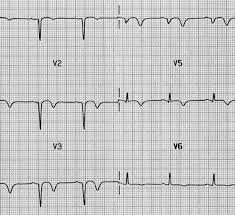 Diabetes Evaluation
(1) through HX and exam focusing on end organ damage
(2) compliance to medication
(3) documentation of sugar readings
(4) ECG
(5) KFT , Sugar ,HbA1c
When to delay????
Delay the elective surgery  if
No evidence based guidelines dictate when to cancel due to hyperglycemia
Abnormal electrolytes
Pt in DKA or HNKH
RBS > 400- 500
Hba1c out of range (>8-9)
Goals of delay
Why we do focus on preoperative glycemic control????
(1) Reduce infection rate 
(2) Improve wound healing
(3) improves postoperative outcomes in term of end organ functions// heart, brain//
(4) decrease length of stay in hospital or ICU
(5) Avoid complicated postoperative course of DKA or metabolic derangement.
Diabetes Perioperative Recommendations
(1)Oral hypoglycemic are held on the day of surgery
(2)Discontinue metformin 48 hours preop.  
(3) Continue insulin through the evening before the surgery
(4) Check blood sugar on arrival to holding area
(5) Plan the surgery as the first case on schedule
Cont….
(6) For type 1 DM administer half the dose of long acting and intermediate insulin, but hold rapid acting or short acting insulin
(7) Intraoperative glycemic control is needed and the goal is (110-200)
Mix 100 IU actrapid with 100 cc N/S and titrate your infusion accordingly
Thyroid disease
Look for signs & symptoms of hypothyroidism  or hyperthyroidism 
Ask about stridor  (upper airway obstruction)
Ask about medications and compliance 
Look for thyroid masses with possible tracheal shift
Thyroid disease
Why in anesthesia  we are concerned about thyroid status???
Hypothyroidism

Hypoventilation
Hypoglycemia
Hypothermia
hyponatremia
Hyperthyroidism
Risk of thyroid storm
Thyroid storm
Hypermetabolic state due to sudden release of T3 or T4 or both.
Clinically manifested with fever agitation tachycardia , shock ,heart failure  
Intra operatively there is only
↑B.P
tachycardia
Malignant hyperthemia // thyroid storm
How to differentiate ???
Malignant hyperthermia
Thyroid storm
Low end tidal CO2
High end tidal CO2
Cardiac Evaluation
For
Non-Cardiac Surgery
yes

                    NO        yes                                                       

                                 NO                                                            
                                                      yes

               
                                 NO            
                                                    yes
OR
Emergency
Active cardiac condition
Evaluate
OR
Low risk surgery
Good functional capacity
OR
Poor exercise tolerance
The decision now depends on presence of clinical risk factors
No clinical risks
1 or 2
3 or more
???
Evaluate
OR
Active cardiac conditions
Unstable angina
Decompensated heart failure
Significant or new onset arrhythmia 
Severe valvular disease
Myocardial infarction in the last one month
Types of Non Cardiac surgery
Low risk surgery( <1% )
Includes superficial , endoscopic , breast surgery

Intermediate risk surgery  (1-5 %)
Includes intraperitoneal , intrathoracic , Head& neck, major ortho. surgery

High risk surgery (> 5%)
Includes major vessles :Abdominal Aorta
                                          Carotids
Clinical Risk factors
DM
Renal impairment 
CHF
CVA history
IHD history
Respiratory disease
Perioperative complication includes
1-Pneumonia
2-Aspiration
3-Pulmonary Embolism
4-Atelectasis
5-Bronchspasm 
6-COPD exacerbation
7-Respiratory failure may need mechanical ventilation
Respiratory disease
These postoperative risks increase with
Upper abdominal surgery// Thoracic surgery
Emergency surgery// duration of surgery

Preexisting diseases  COPD // OSA // Asthma //
Smoking
Respiratory disease
To minimize respiratory complications 
1- Address preexisting respiratory problems with assessment of   - type   - severity  - reversibility
2- Epidural analgesia
3- DVT prophylaxis
4- Reduce bacterial contamination during endotracheal insertion
Smoking
Studies showed that smoke cessation for at least 4 to 8 weeks was necessary to reduce post operative complications

Airway of smokers showed increased reactivity under GA 
Premedicate with B2 agonist bronchodilator at the morning of surgery.
Identify ASA fasting guidelines 
Identify patients at risk of peri-op. aspiration 
Anti cholinergic premedication 
Perioperative corticosteroid coverage 
DVT / PE prophylaxis
Antibiotics prophylaxis
ASA Fasting Guidelines
Perioperative Aspiration
H2 blockers
PPI
Prokinetic agents
Antacids
Perioperative Aspiration
ASA members found that the literature is insufficient to support the effect of any of the drug classes on reduction of incidence of emesis & pulmonary aspiration .
 Guidelines don’t recommend  routine use of them and limit their use for patients at risk .
Perioperative Aspiration
Risk factors:

Anesthesia Factors


Patient Related 

Surgery Related
Light anesthesia 

Opioid use
Obesity , GERD, Hiatus Hernia, Pregnancy  
,  Gastro paresis  , difficult airway
Emergency surgery , Intestinal obstruction
H2 Blockers
Classes include Cimitidine, Ranitidine (Zantac), Famotidine.
They block histamine receptor ability to induce acid secretion by proton pump.
They reduce gastric fluid  volume and acidity 

 Antacids
Given ½ an hour before induction 
Reduce gastric acidity only 

 PPI
  -Omeprazole, the first drug in this class,  lansoprazole , esomeprazole .
   -Binds to H+ / K+ pump on parietal cell.
   -Given 40 mg IV 30 min before surgery .
   -Reduce both volume and acidity
             
   Metoclopromide
-Act on dopamine receptors 
-Increase gastric motility  & LES tone 
-Reduce gastric fluid volume only
Anticholinergic Premedication
(1) Antisialagogue effects
Was routinely used
Now indicated in awake fiberoptic intubation , intra oral surgeries. Bronchoscope (better visualization+ ???? )
(2) Vagolytic effect
It blocks Ach effect on SA node 
Used to prevent reflex bradycadia in
          Traction of viscera or extraocular muscles
           Carotid sinus stimulation
           Repetitive doses of succinylcholine
Cont….
Gastric acid secretion & Anticholinergic
Perioperative Steroids
Any patient taking corticosteroids for long period needs preoperative steroid supplement to cover stress of anesthesia & surgery. Esp, with higher doses & longer  duration . 


Any patient on steroid ttt for at least one month needs coverage  WHY ???
Because it is impossible to identify the specific duration or the specific dose at which  Adrenocortical suppression
Perioperative steroids
Coverage depends on type of the surgery :
Minor surgery :
On the morning of the dose 1.5 times his oral dose 
No need for IV

(2) Intermediate surgery :
On the morning of the dose 2 times his oral dose
Give hydrocortisone (25mg/ 75mg/ 50 mg)

(3) Major surgery 
On the morning of the dose 2 times his oral dose
Give hydrocortisone (50mg/ 100mg/  then 100 mg Q 8 hours for 1 day)
DVT / PE Prophylaxis
Stasis
CHF
Immobility
Varicose veins
Preganancy
Hypercoagulable states

Protein C,S  def.
Factor V leiden
OCP use
Malignancy
Endothelial injury 
Long bone #
Pelvic & ortho surgery
Major surgeries 
Sepsis
DVT /PE Prophylaxis
Unfractionated heparin  (UH)
UH given 5000 IU SC  should be given within two hours of operation
 And then every 8 hours is probably more effective at preventing VTE with similar risk of major bleeding 

Low molecular weight heparin (LMWH)
  Start dosing the night before surgery with no other preoperative dosing to decrease the risk of operative bleeding 
 Dose depends on weight 1mg/kg once daily .
Antibiotics Prophylaxis
Antibiotics should be given in coordination with the surgeon in             -                 contaminated 
       clean contaminated

    Other indications 
Prevention of infective endocarditis 
Prevention of infection in immunocompromised pt.
 
Best time for administration is within 60 minutes before the surgery.

Two exceptions for this rule
(1)Vanco                        before 2 hours
(2) Tourniquet                   prior to inflation

Re-dosing concept in long surgeries  ( Cefazolin  given every 4 hours)
The End
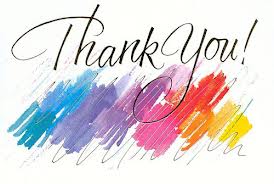